4.7 Use ≅ ∆s
Mrs. vazquez
Geometry
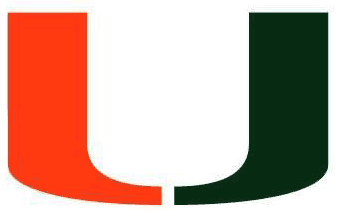 g.co.12, g.co10
Essential Question:
How would I apply the converse of ≅ ∆ theorems and postulates?
Objective:
Students will be able to use ≅ ∆s to prove ≅ parts.
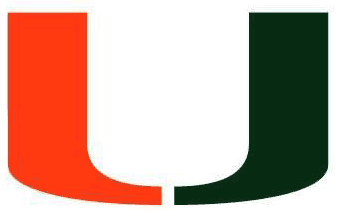 Prove ∡A≅∡C
Given:
AD≅CD
AB≅CB
B




    A						 C

			
				D
Prove ∆BCE≅ ∆DCE
Given:
∡DCA is ∡2
∡BCA is ∡1
∡DAC is ∡4
∡BAC is ∡3
∡1≅∡2
∡3≅∡4
D


   C			E				  A



		   B